Clauss S, Sinner MF, Kääb S, Wakili R
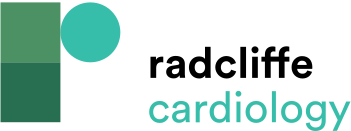 Table 3: In Vivo miRNA Manipulation in the Context of AF
Citation: Arrhythmia & Electrophysiology Review 2015;4(3):146–55
https://doi.org/10.15420/aer.2015.4.3.146
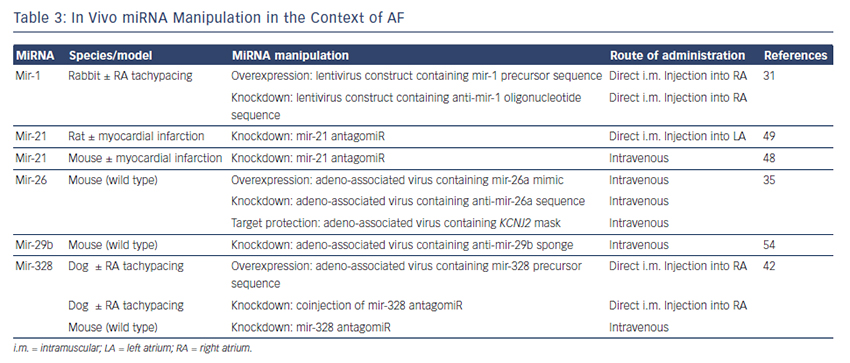